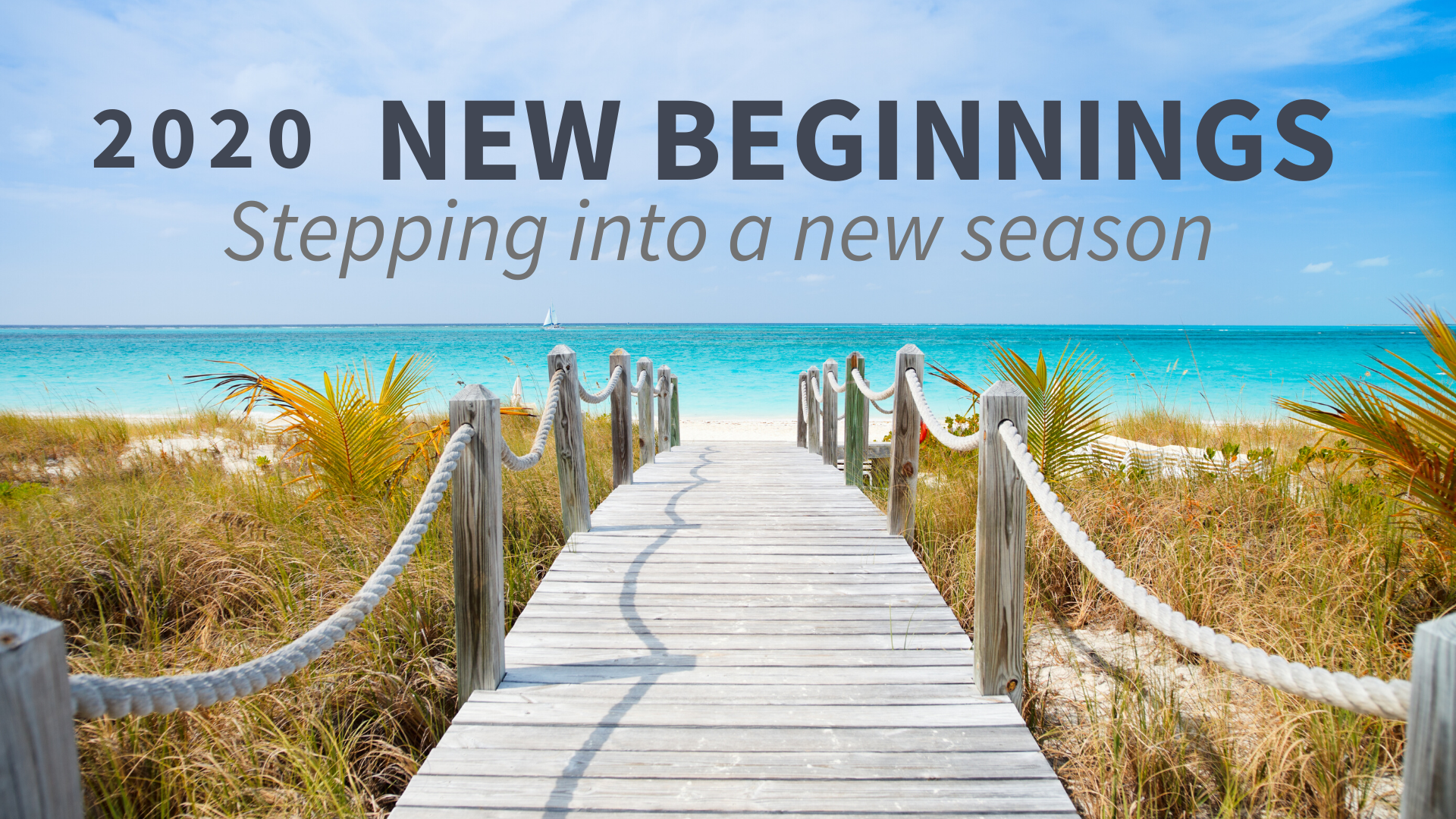 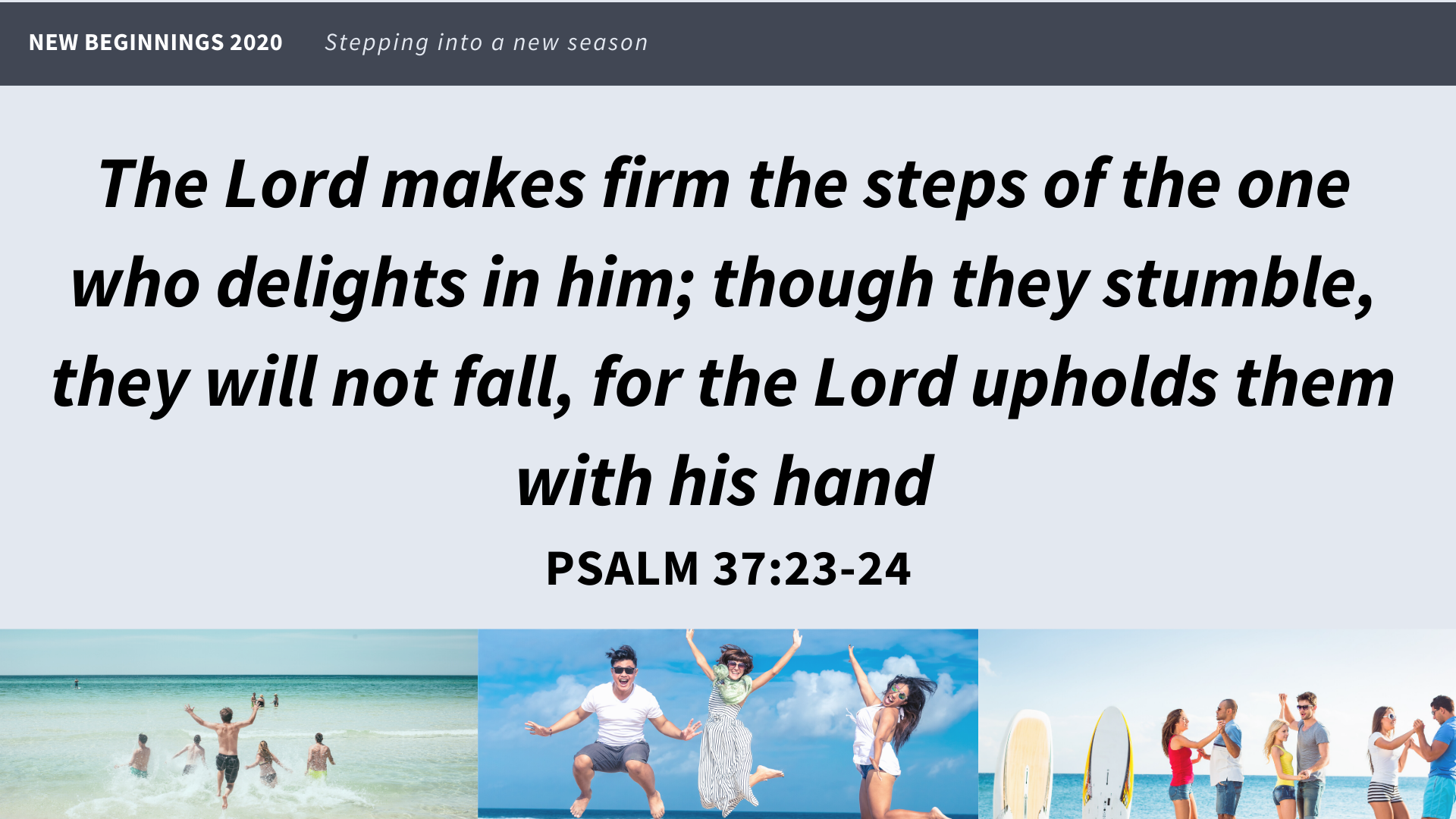 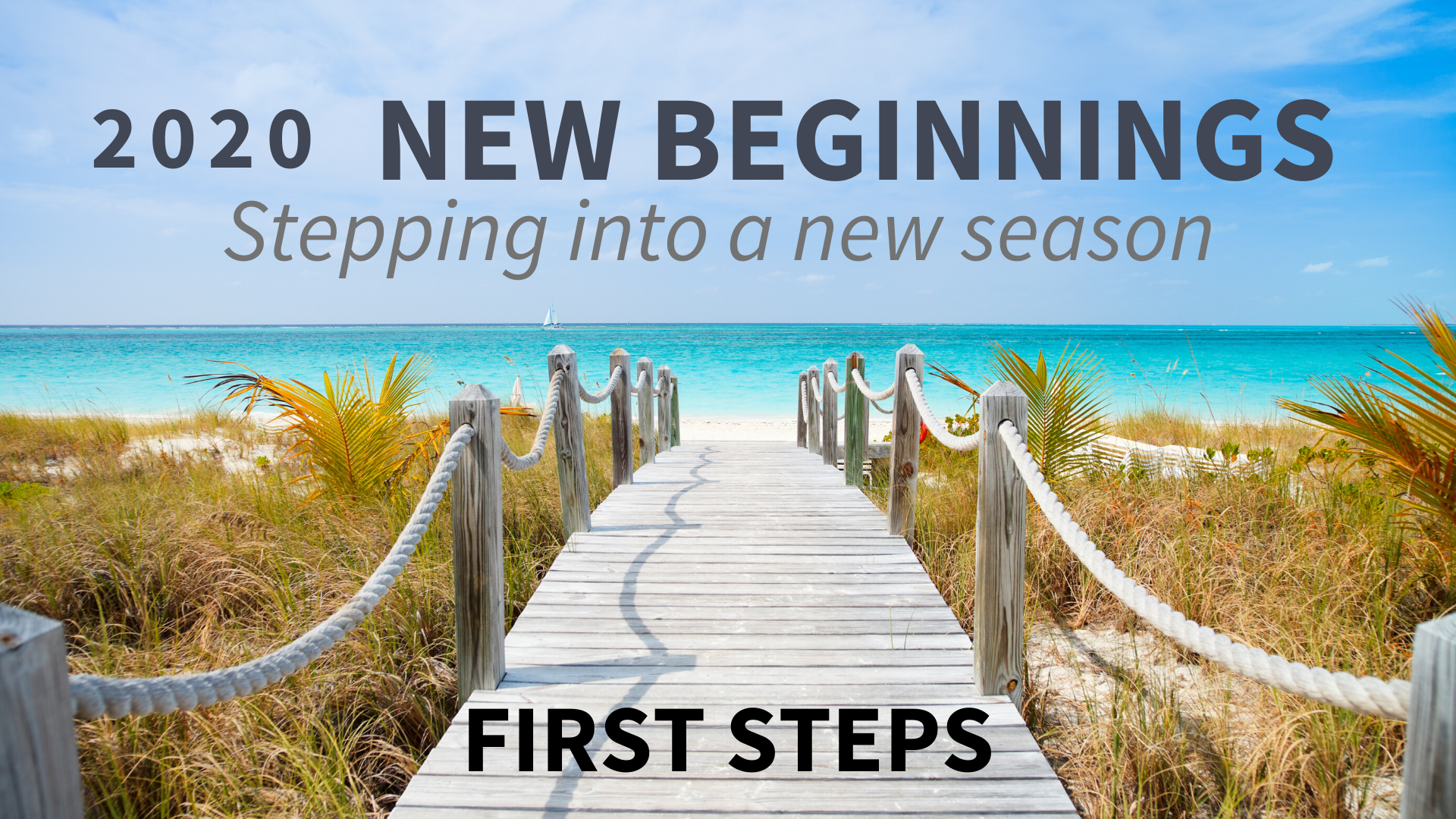 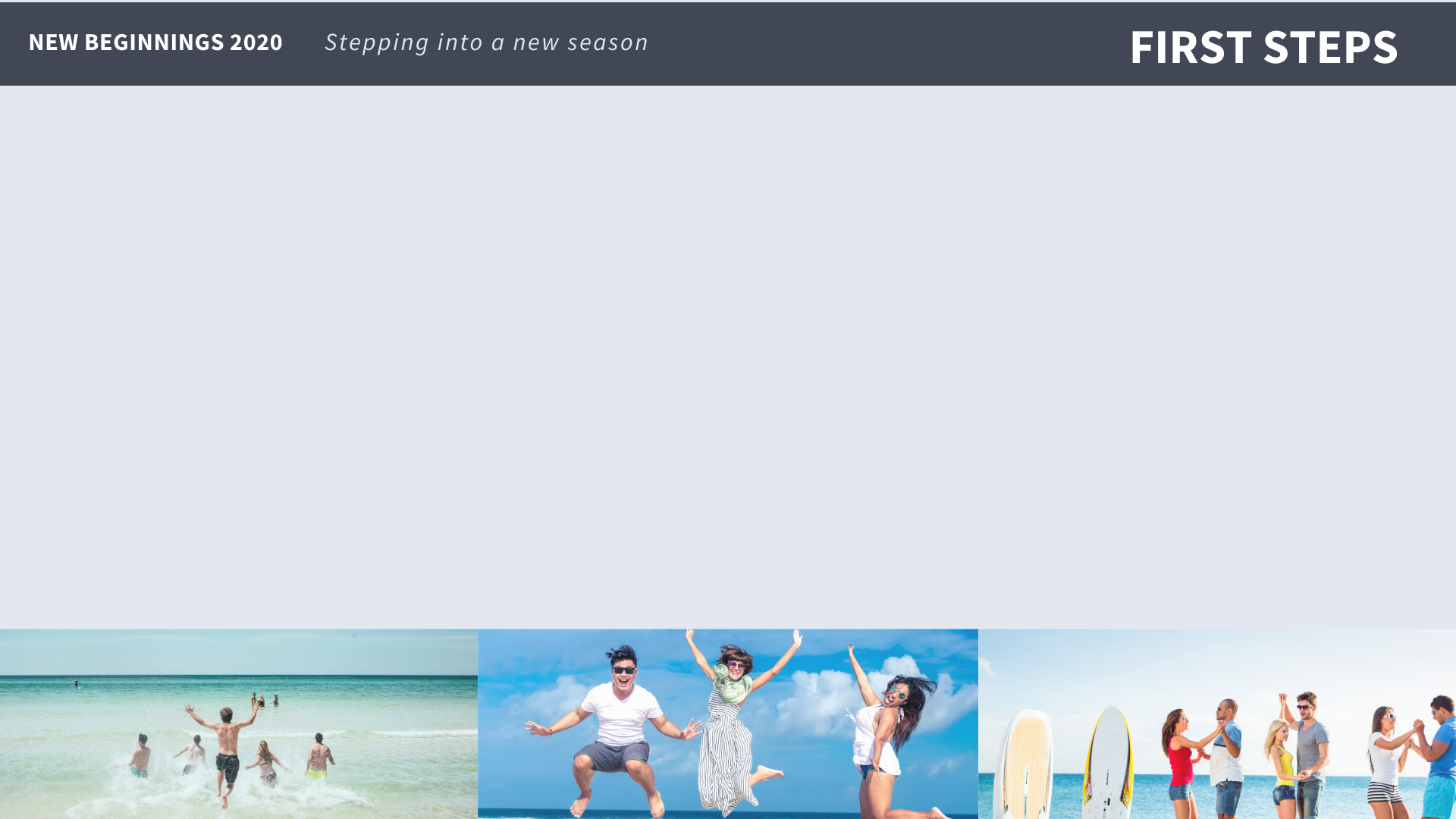 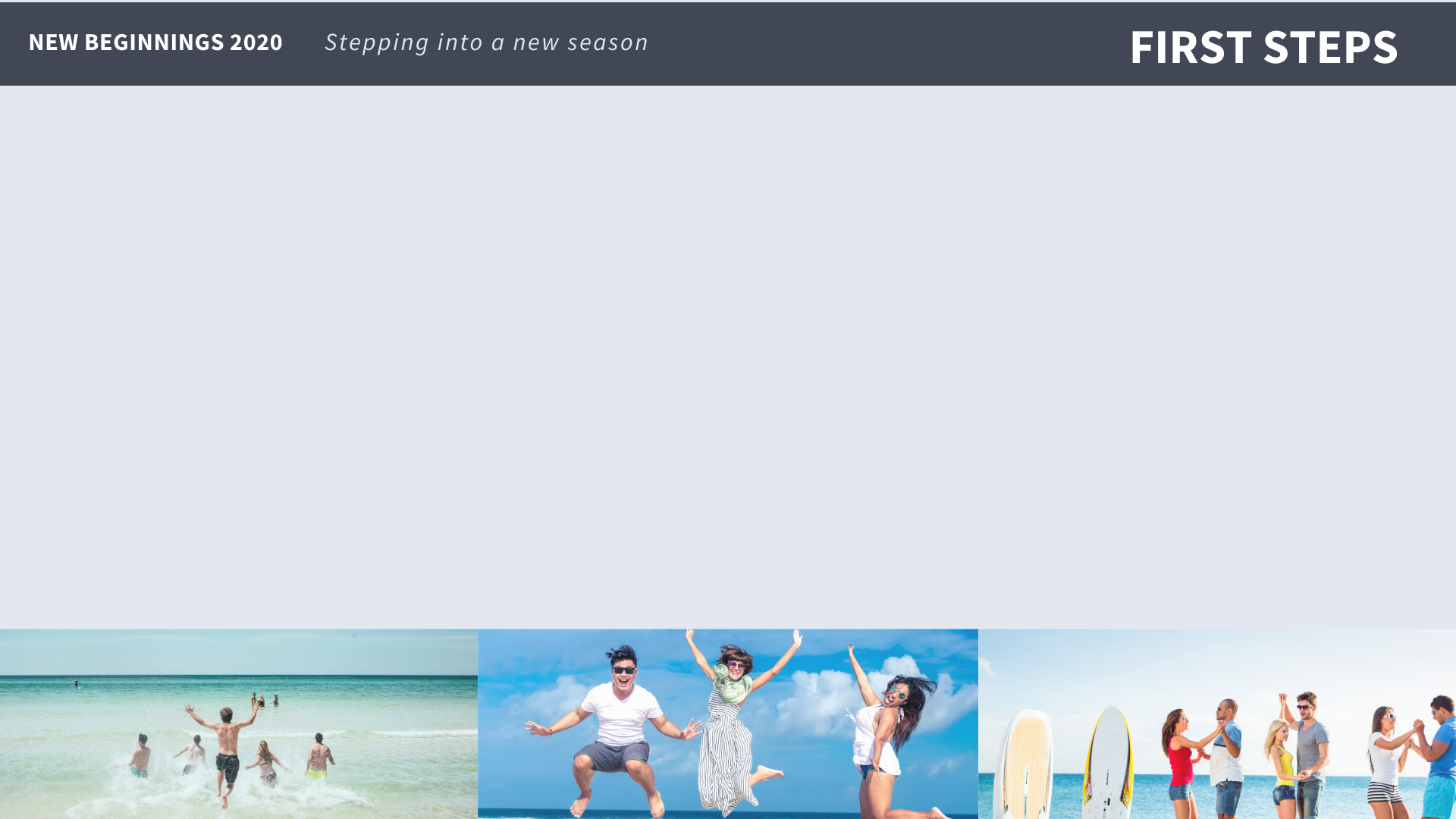 GOD IS A GOD OF NEW BEGINNINGS
Creation
Post flood
Calling of Abraham – Israel
Nineveh
Incarnation – Crucifixion – Resurrection
New Creation
COMMUNION
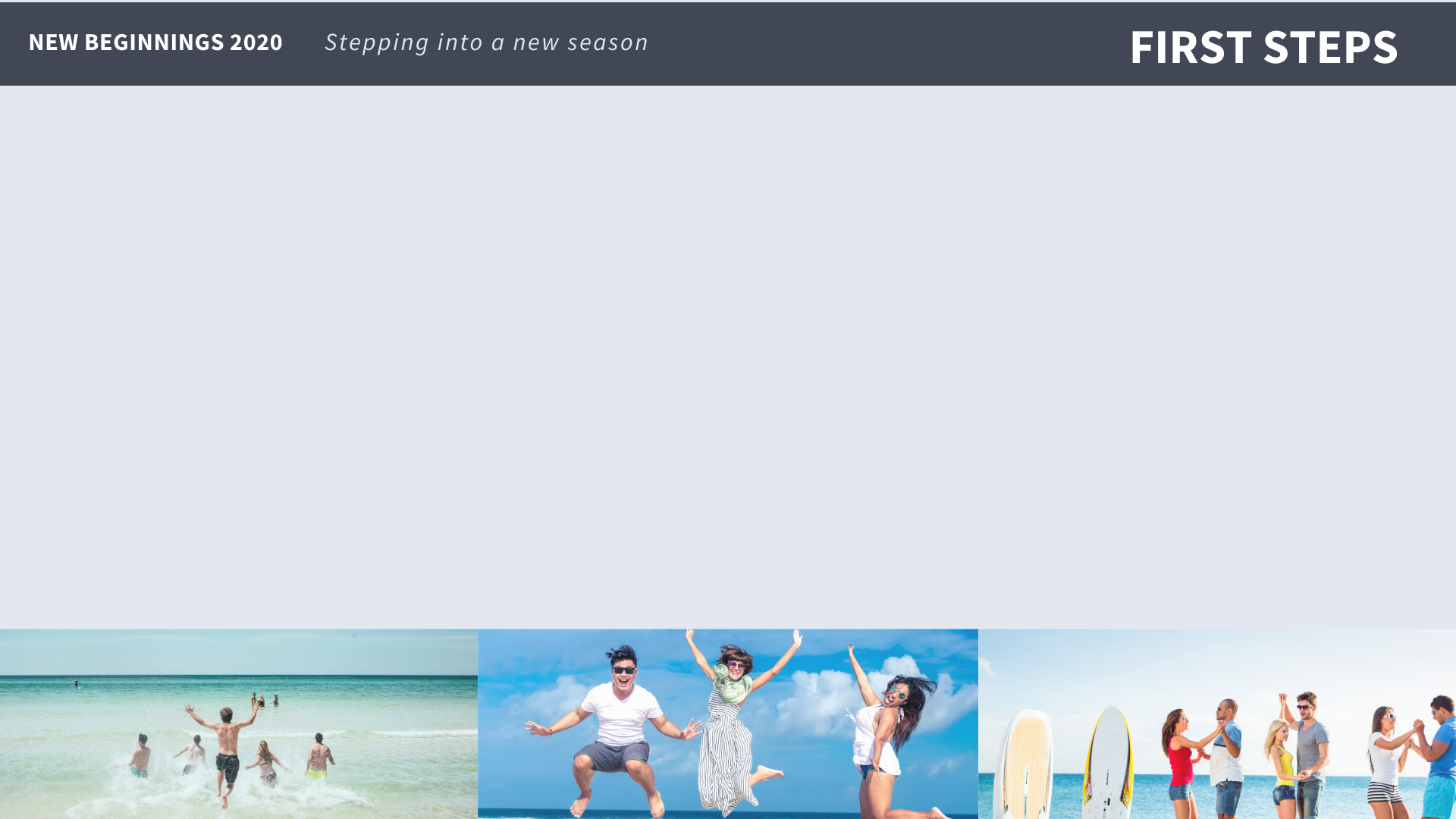 NEW YEAR RESOLUTIONS
a desire for a better future 
spiritual, emotional, familial, financial, intellectual, career, work-life balance & etc
< 25% stay committed to resolutions after just 30 days and only 8% accomplish them [FORBES: 2018]
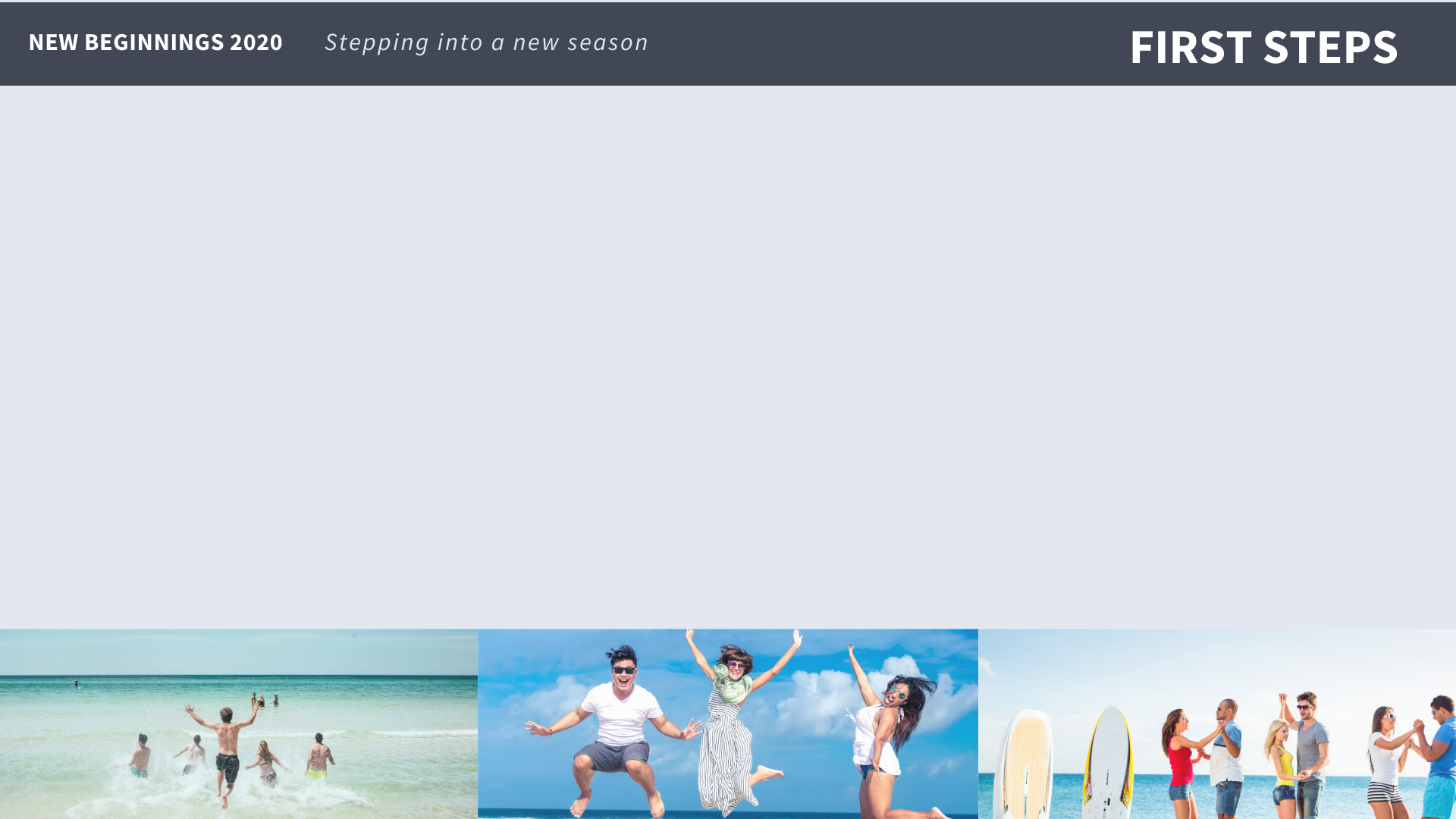 EVERYTHING SIGNIFICANT  BEGINS WITH THE FIRST STEP
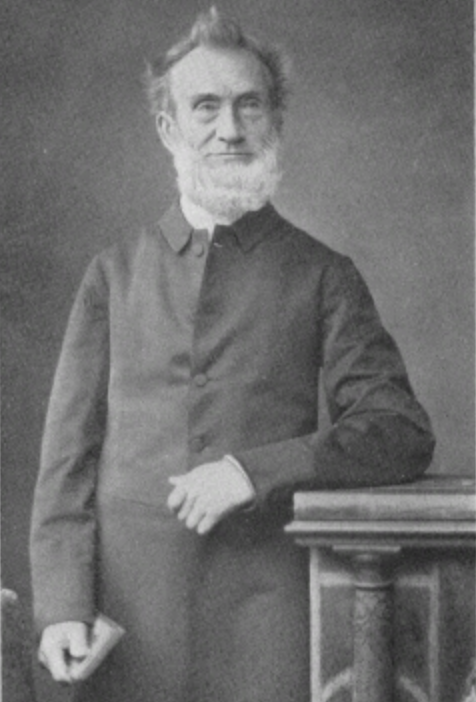 The story of James McQuilkin in  Answers to prayer from the narratives of George Meuller pp. 37-38  compiled by A.E.C. BROOKS. Moody Press, Chicago 1983
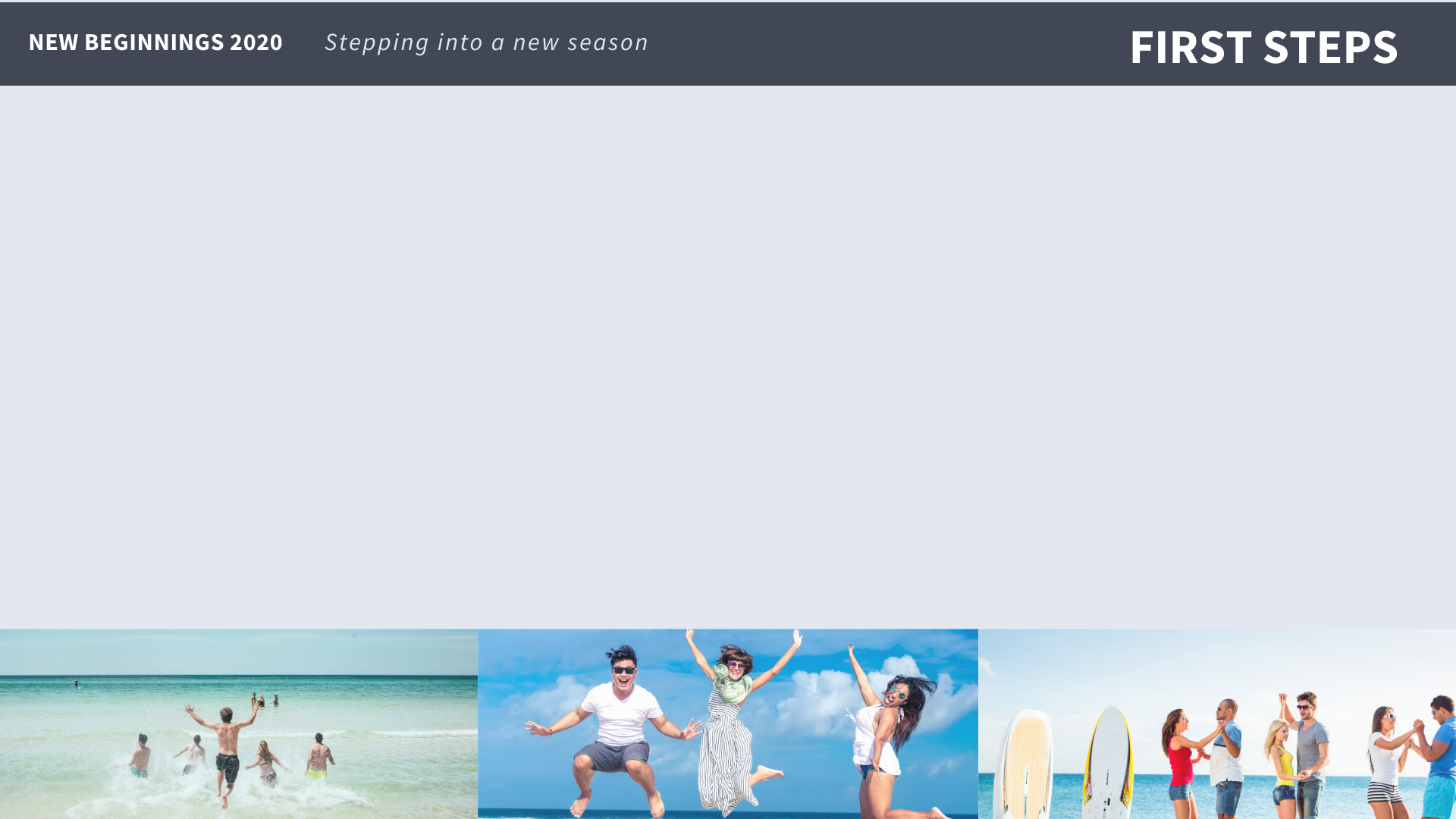 EVERYTHING SIGNIFICANT  BEGINS WITH THE FIRST STEP
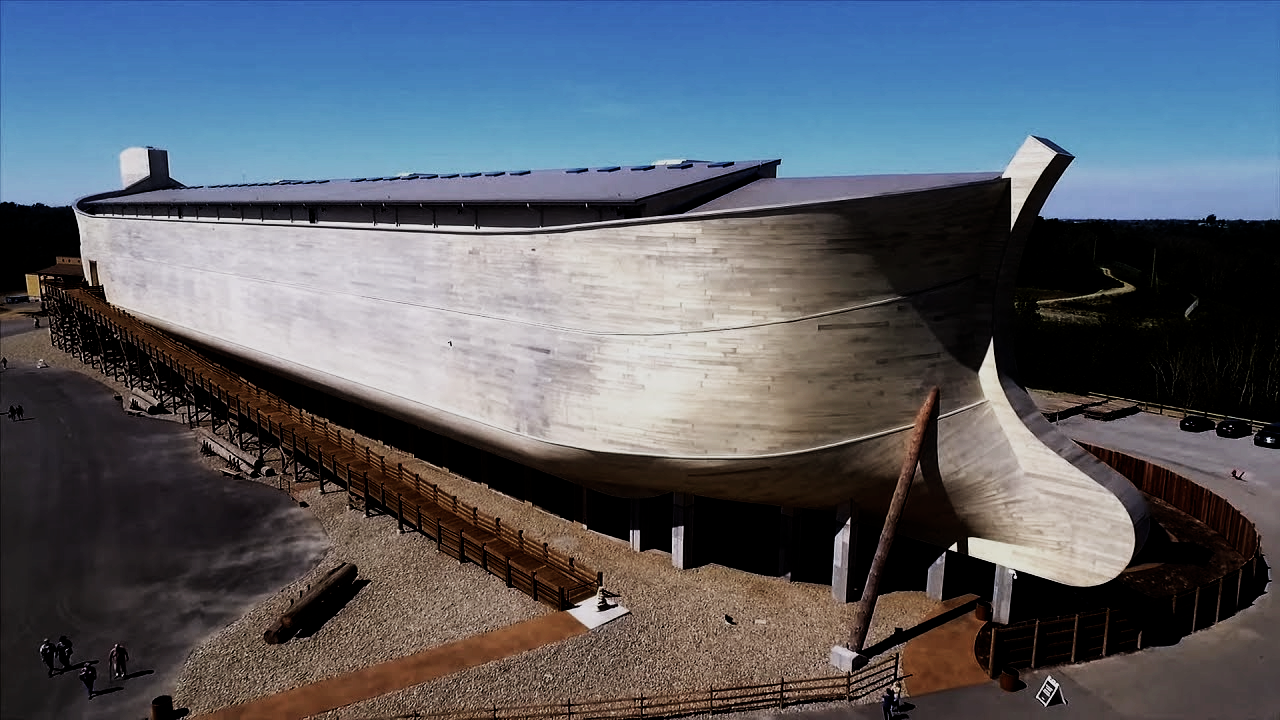 NOAH
GENESIS 6-9
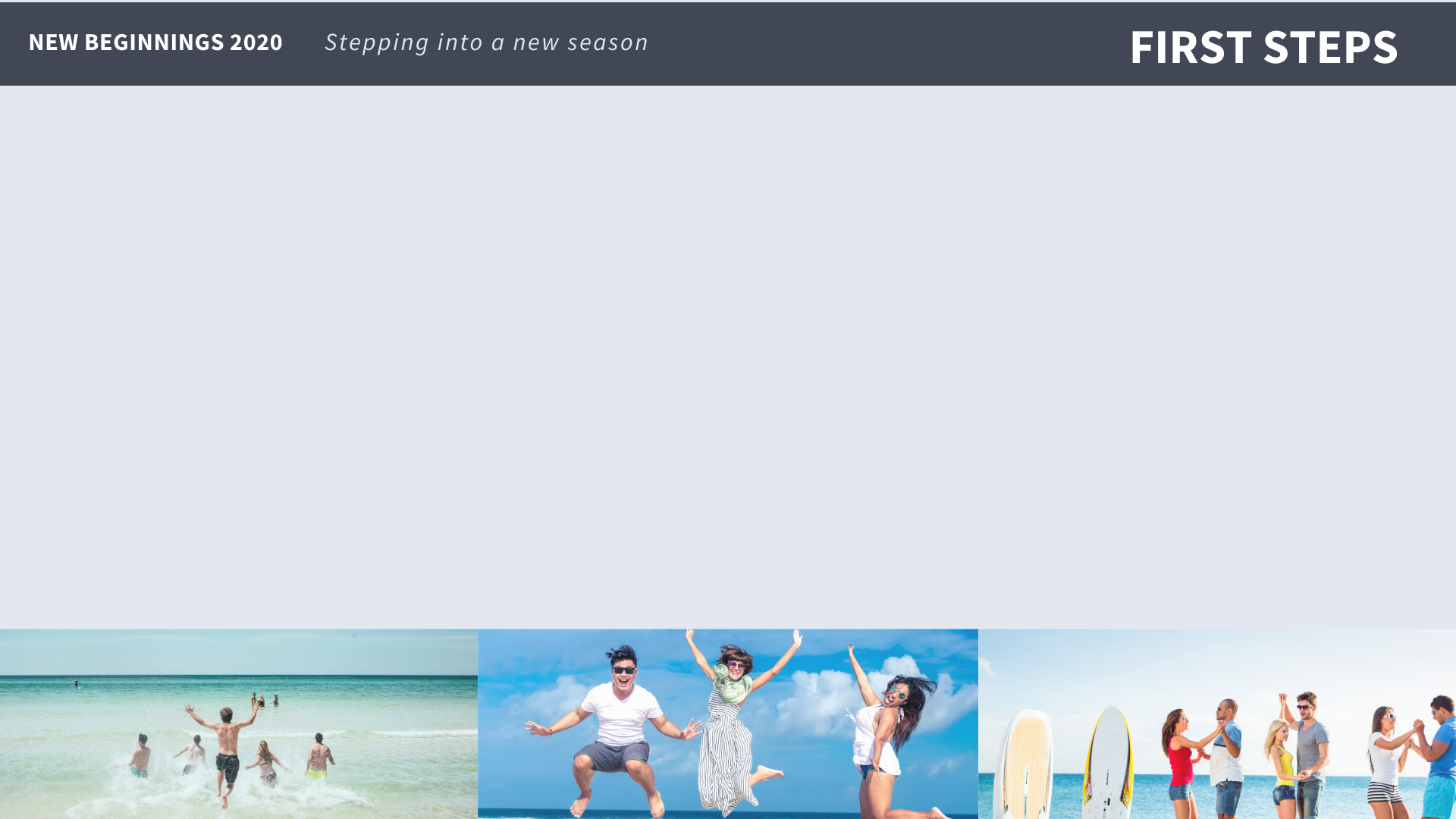 EVERYTHING SIGNIFICANT  BEGINS WITH THE FIRST STEP
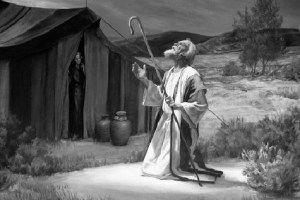 ABRAHAM
GENESIS 12:1-5
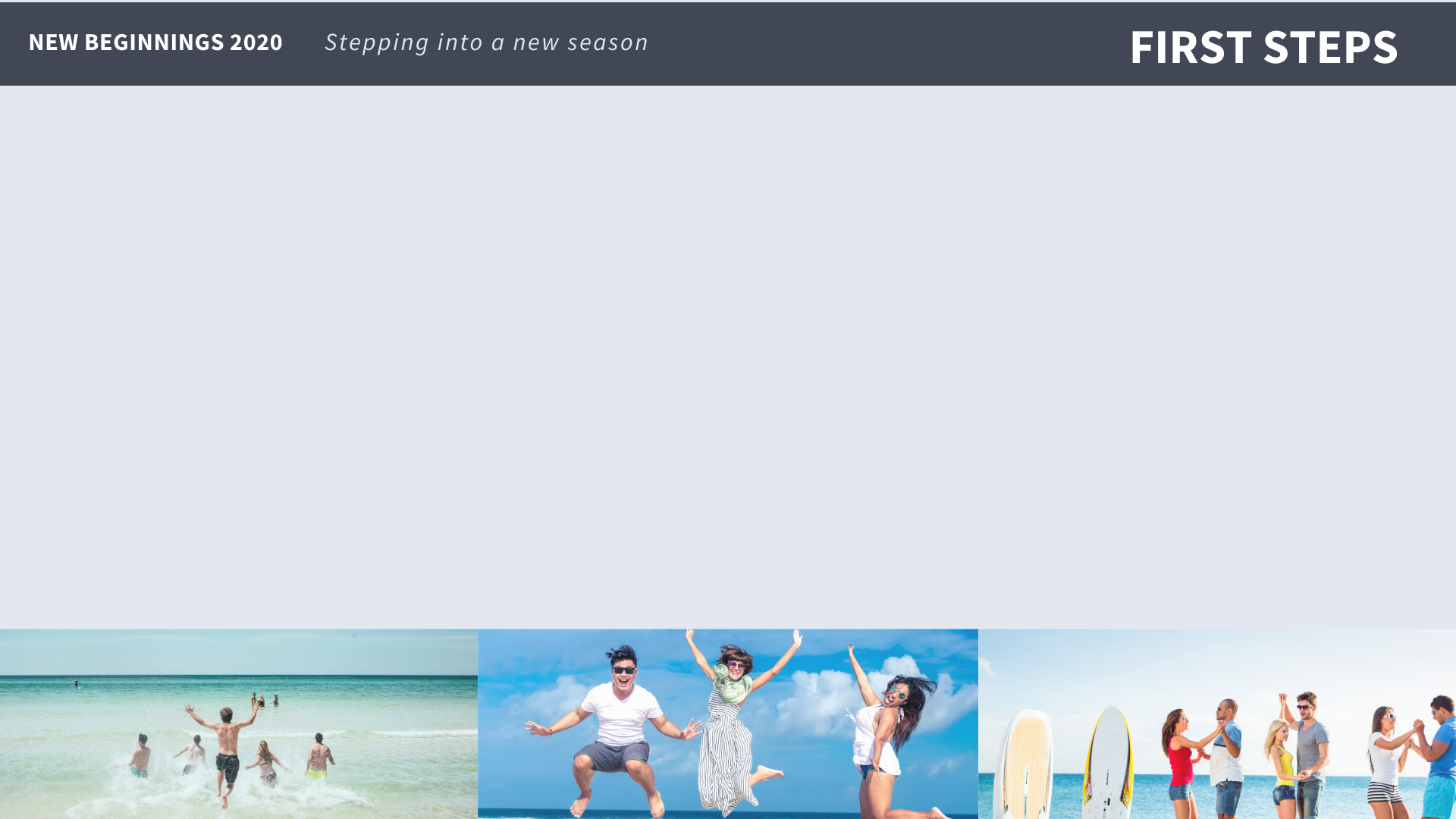 EVERYTHING SIGNIFICANT  BEGINS WITH THE FIRST STEP
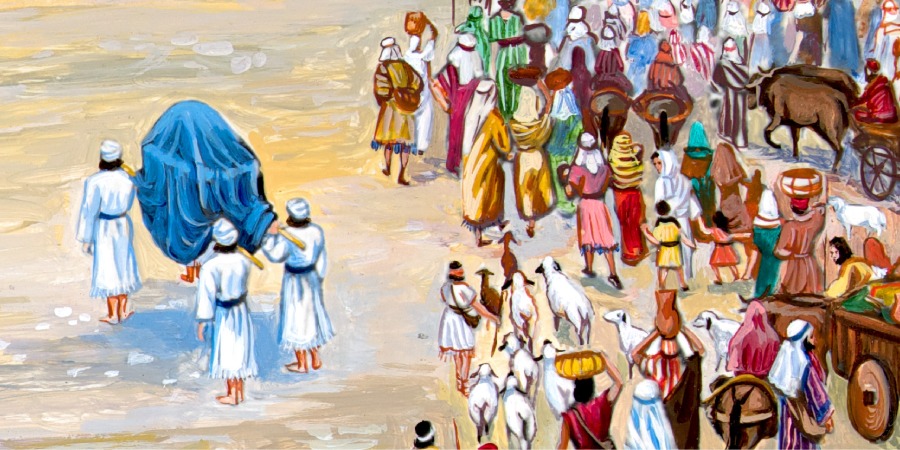 CROSSING THE 
JORDAN
JOSHUA 3:1-7
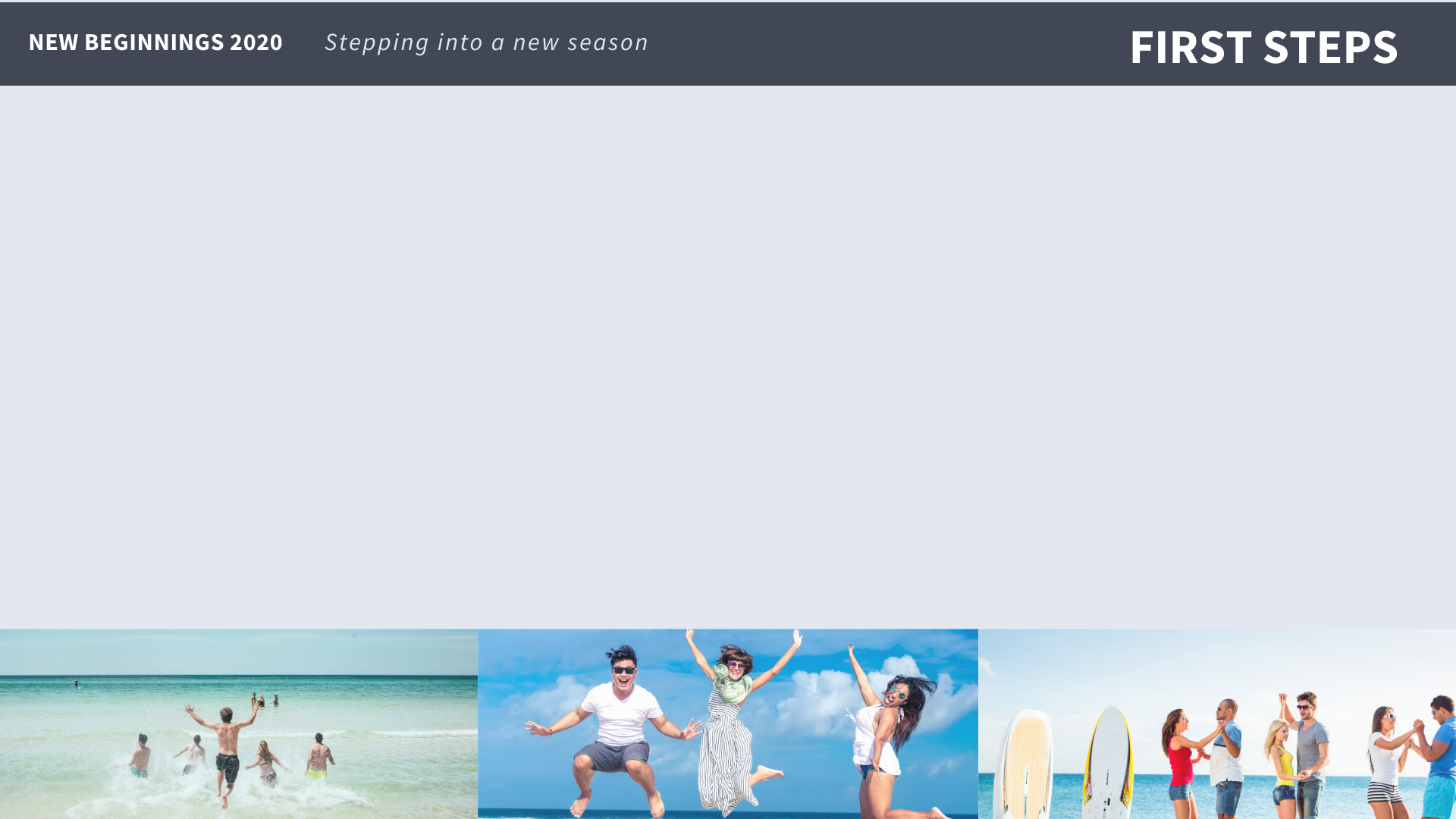 EVERYTHING SIGNIFICANT  BEGINS WITH THE FIRST STEP
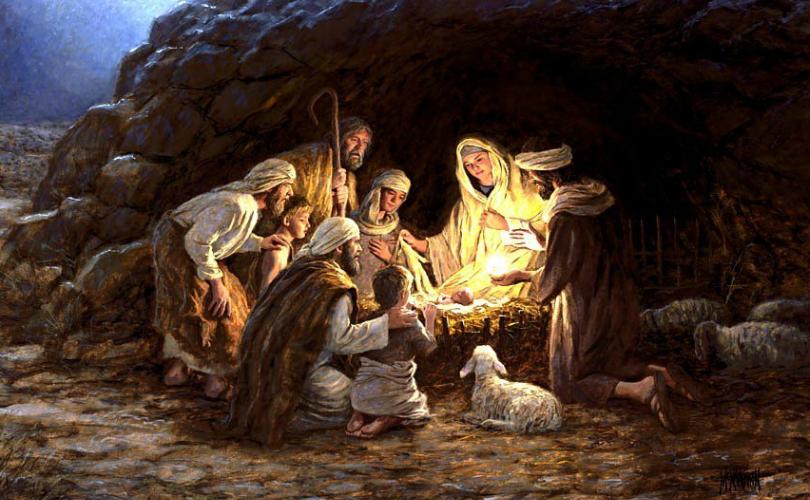 THE INCARNATION
PHILIPPIANS 2:5-8
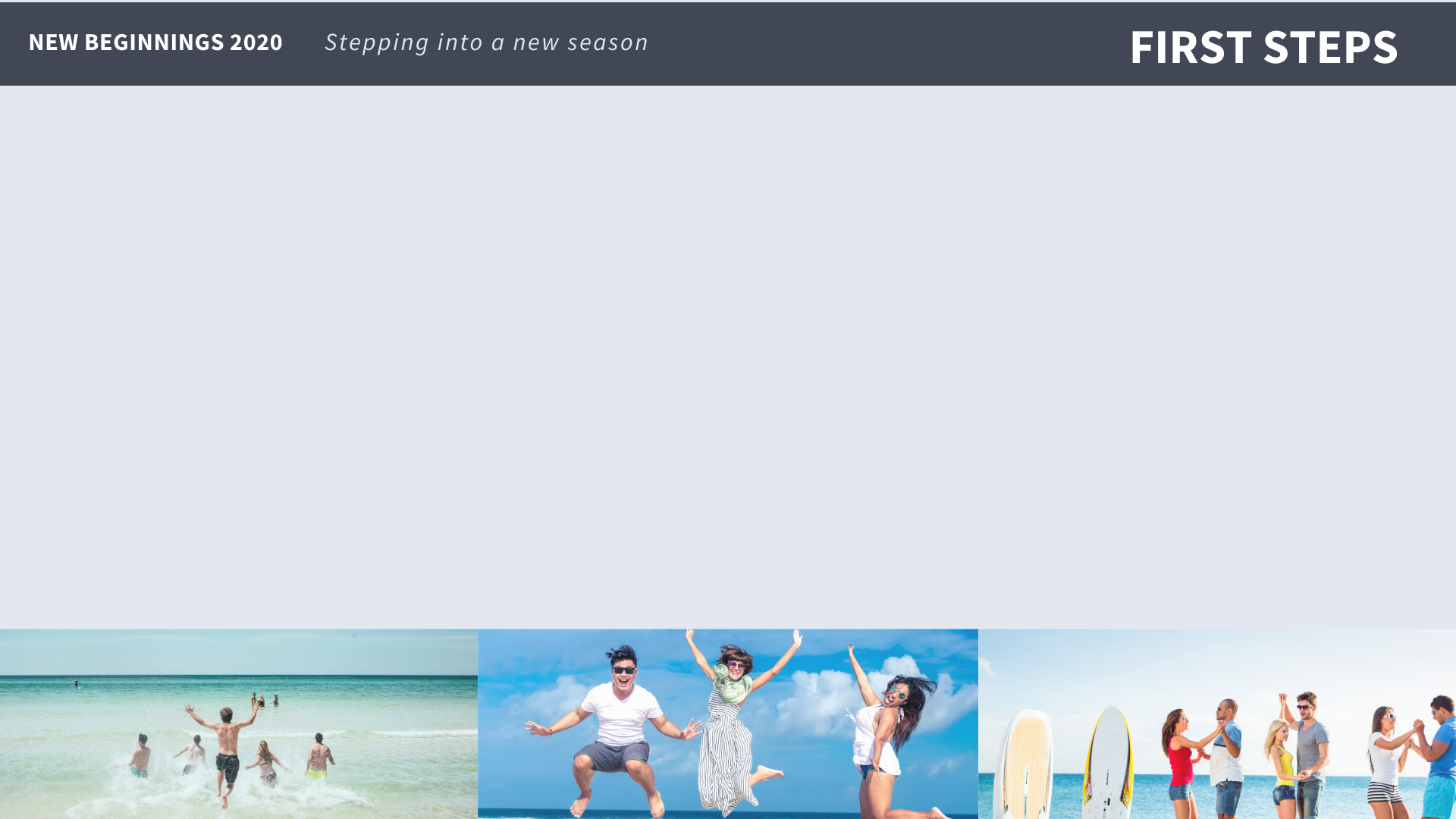 EVERYTHING SIGNIFICANT  BEGINS WITH THE FIRST STEP
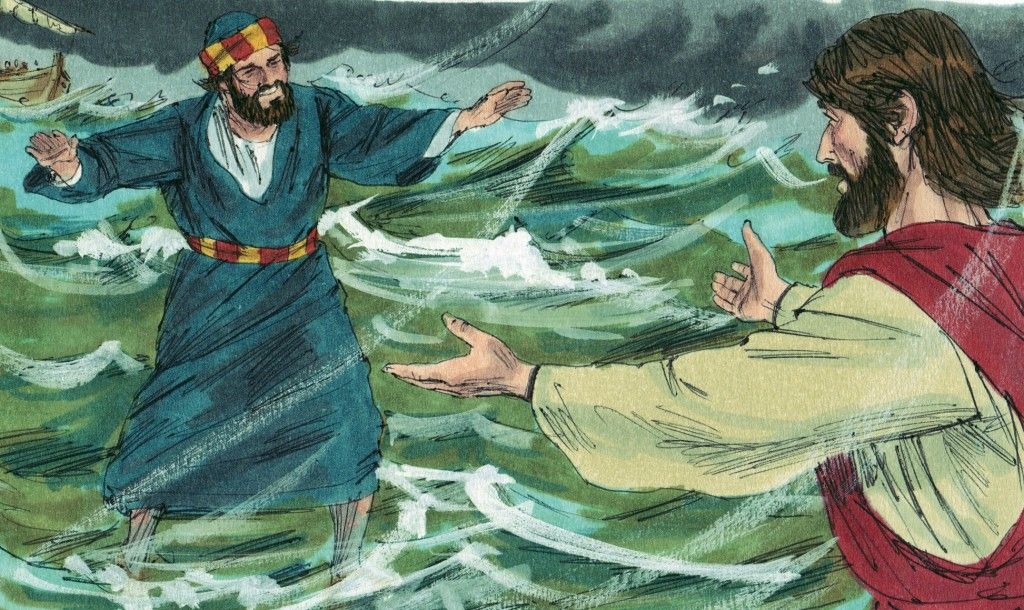 PETER WALKS ON WATER
MATTHEW 14:22-33
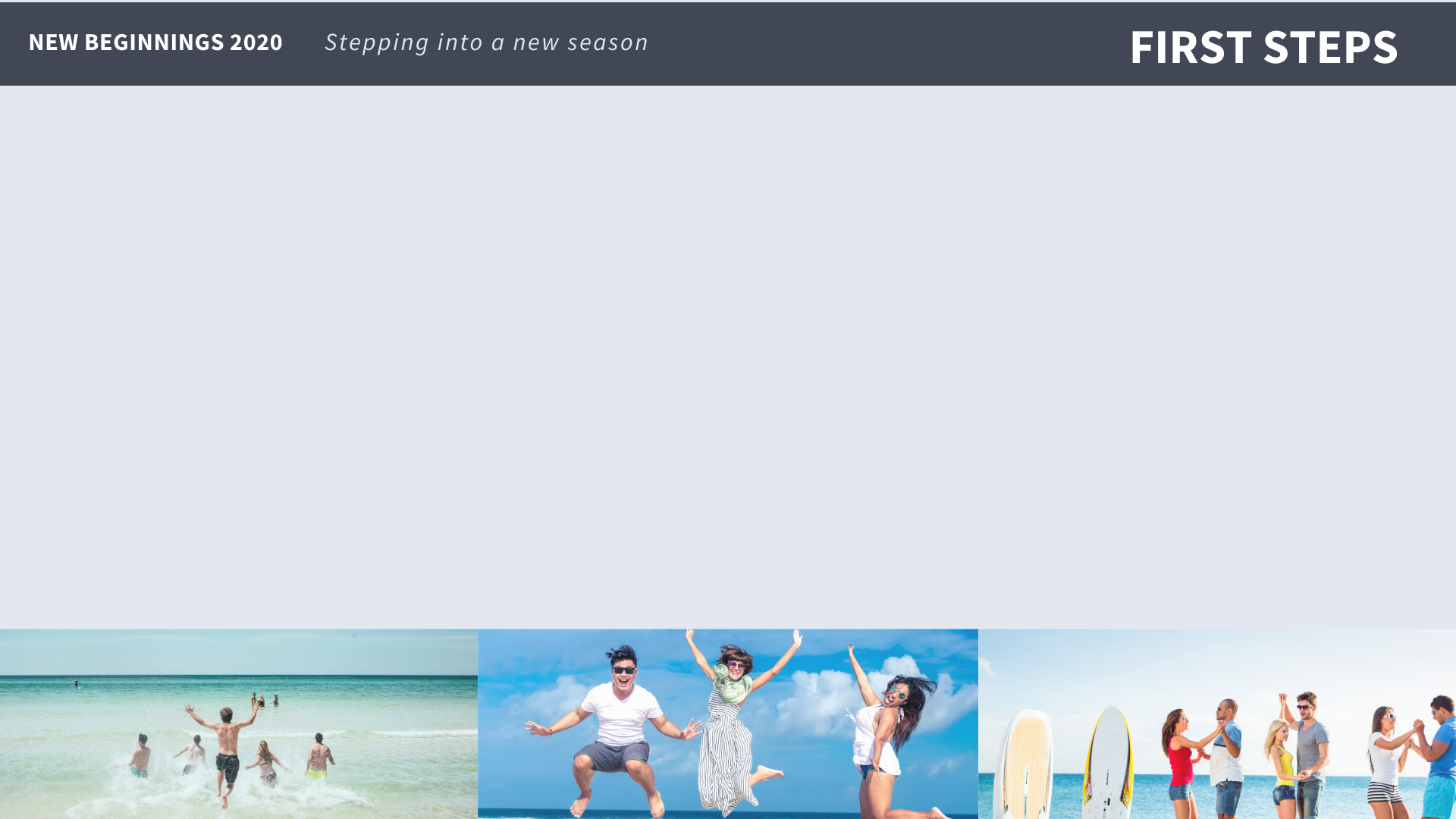 EVERYTHING SIGNIFICANT  BEGINS WITH THE FIRST STEP
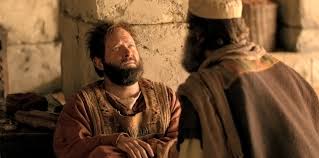 ANANIAS VISITS 
PAUL
ACTS 9:10-16
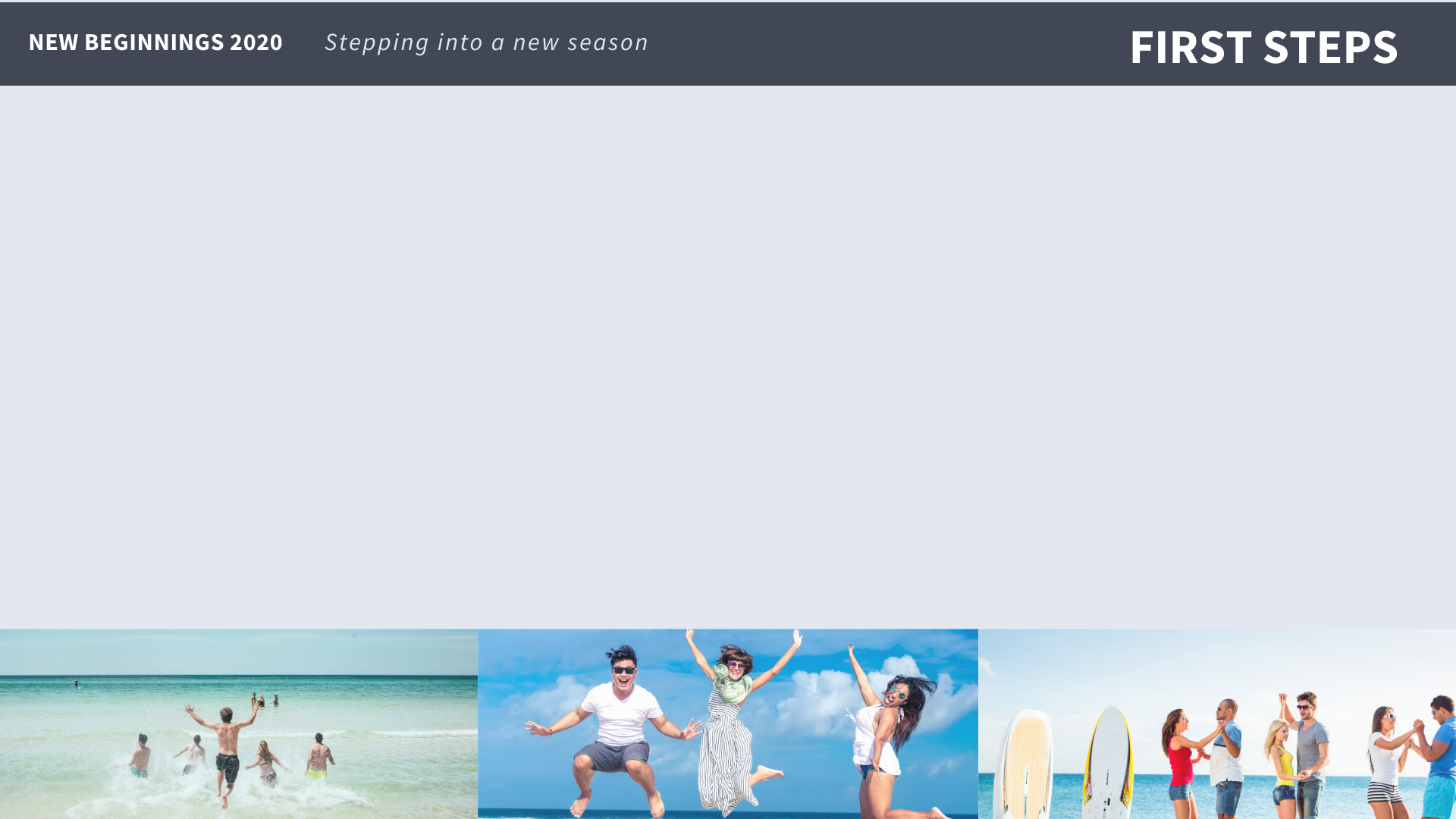 EVERYTHING SIGNIFICANT  BEGINS WITH THE FIRST STEP
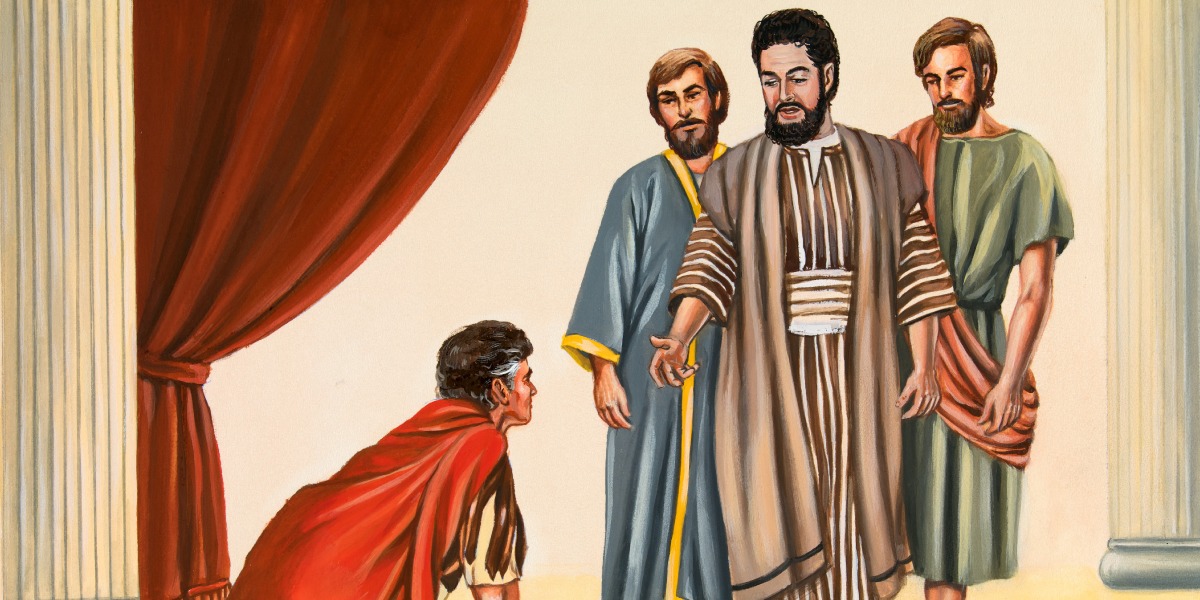 PETER and               CORNELIUS
ACTS 10
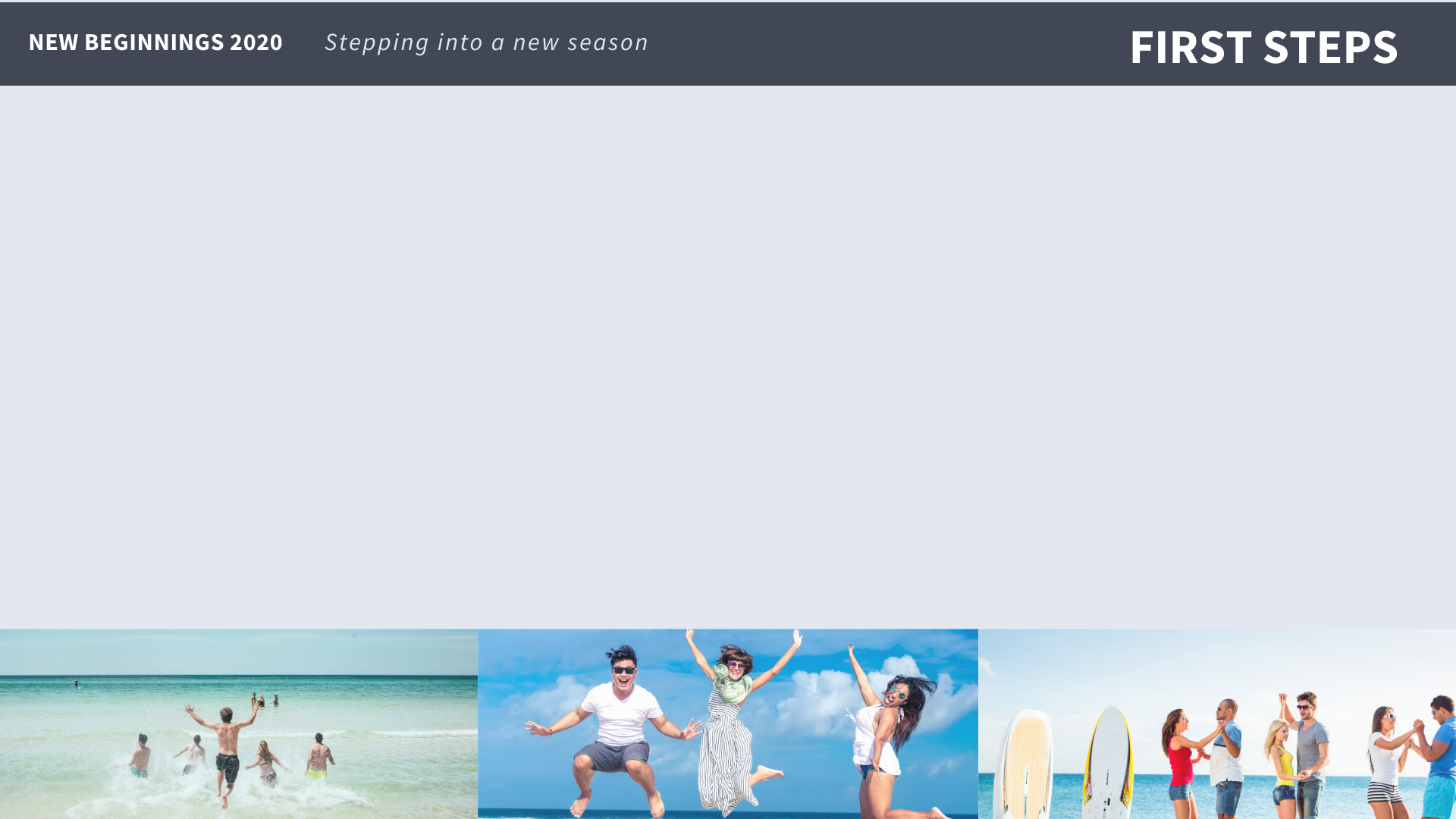 WHAT SIGNIFICANT THING IS GOD CALLING YOU TO IN 2020?
It begins with the first step
Forgiving a hurtful person
Loving a difficult person
Serving in or starting a new ministry
Reprioritising finances
Witnessing to a resistant person
Trusting God vs worrying
Read your Bible and/or pray more
Physical / emotional healing
God has given you the Holy Spirit. His power will be there for you          
                                             when you take the first step
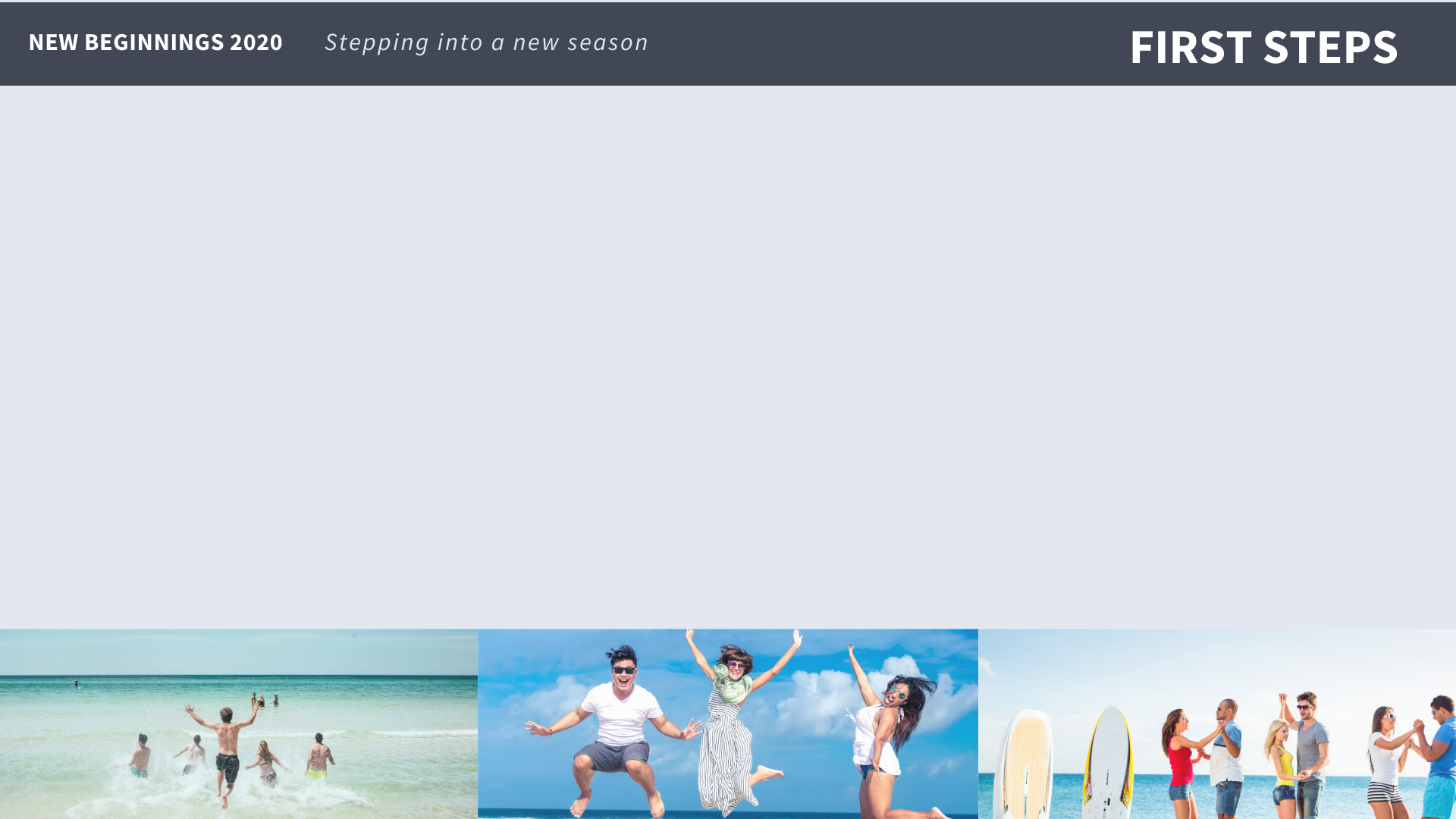 EVERYTHING SIGNIFICANT  BEGINS WITH THE FIRST STEP
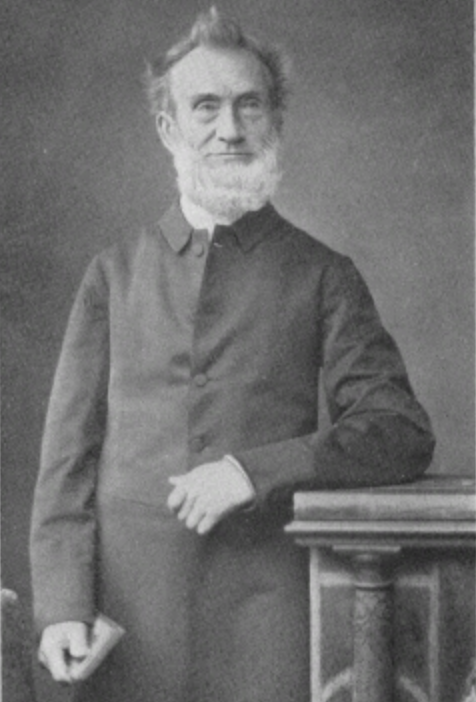 The story of James McQuilkin in  Answers to prayer from the narratives of George Meuller pp. 37-38  compiled by A.E.C. BROOKS. Moody Press, Chicago 1983